Обучение особенностям когнатов в процессе освоения академического английского языка в вузе.
Гердт Мария Олеговна 
старший преподаватель
кафедры иностранных языков 
ФМОПиЗР ИАИ
Актуальность темы
Во время обучения иностранному языку в вузе отдельное внимание уделяется освоение студентами академического английского языка. Это связано с тем, что учащимся приходится выполнять письменные и устные работы, а также читать тексты по научным темам. Конечно, в связи с тем, что эти темы обычно относятся к их направлению обучения, очень важно сфокусироваться на языке специальности, однако без понимания и без неумения использовать академический английский, попытки студента успешно справиться с такими заданиями будут не очень успешны.
Одной из особенностей академического языка является огромное количество слов-когнатов из латинского и греческого языков, а так как в английском они сохраняют отличные от стандартных правила чтения, а также образование множественного числа, то зачастую они представляют отдельную сложность для учащихся.
В данном докладе я представлю особенности греческих когнатов в английском, а также предложу материалы, которые могут быть использованы для обучения студентов.
Особенности чтения 
Множественное число
Особенности греческих когнатов
Особенности правил чтения
Буквосочетание CH в английском
Слова английского, испанского и итальянского происхождения
Слова пришедшие из французского
Слова пришедшие из греческого
chef
machine
nonchalant
chivalry
character
architecture
technique
ache
chief
machete
zucchini
Чтение греческих слов
Множественное число
Множественное число
В следующей части доклада я представлю материалы, которые можно использовать для обучения особенностям латинских и греческих когнатов
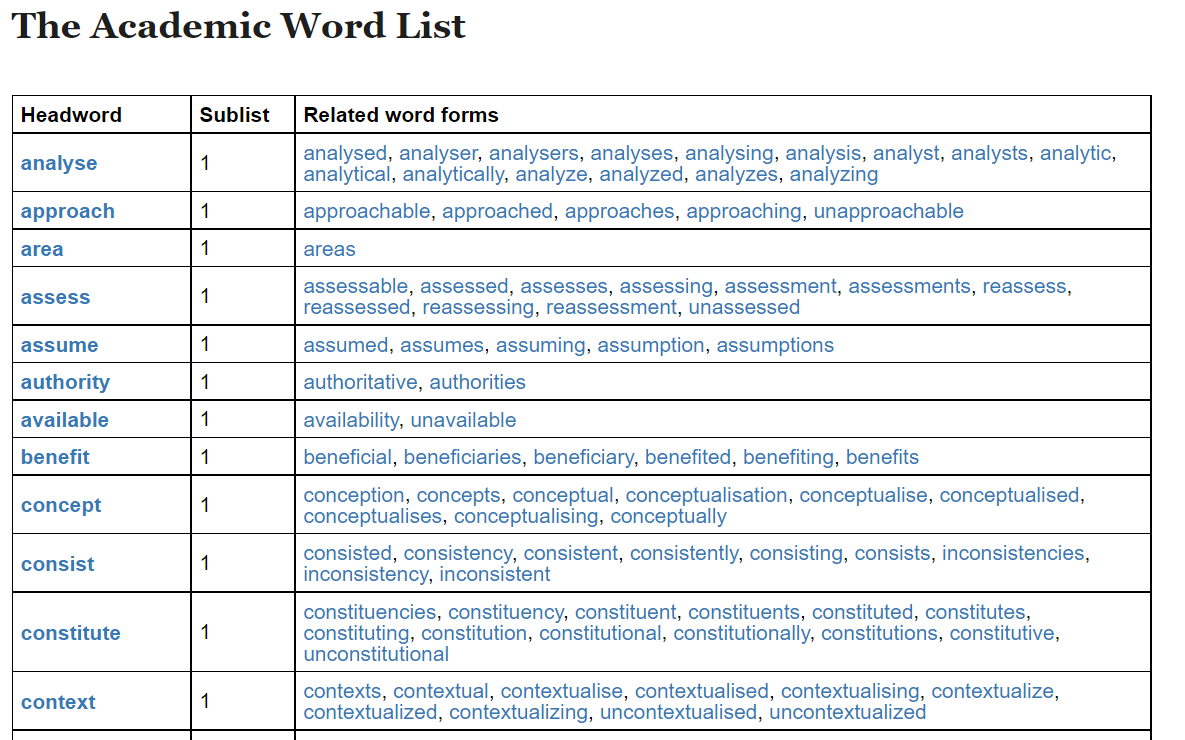 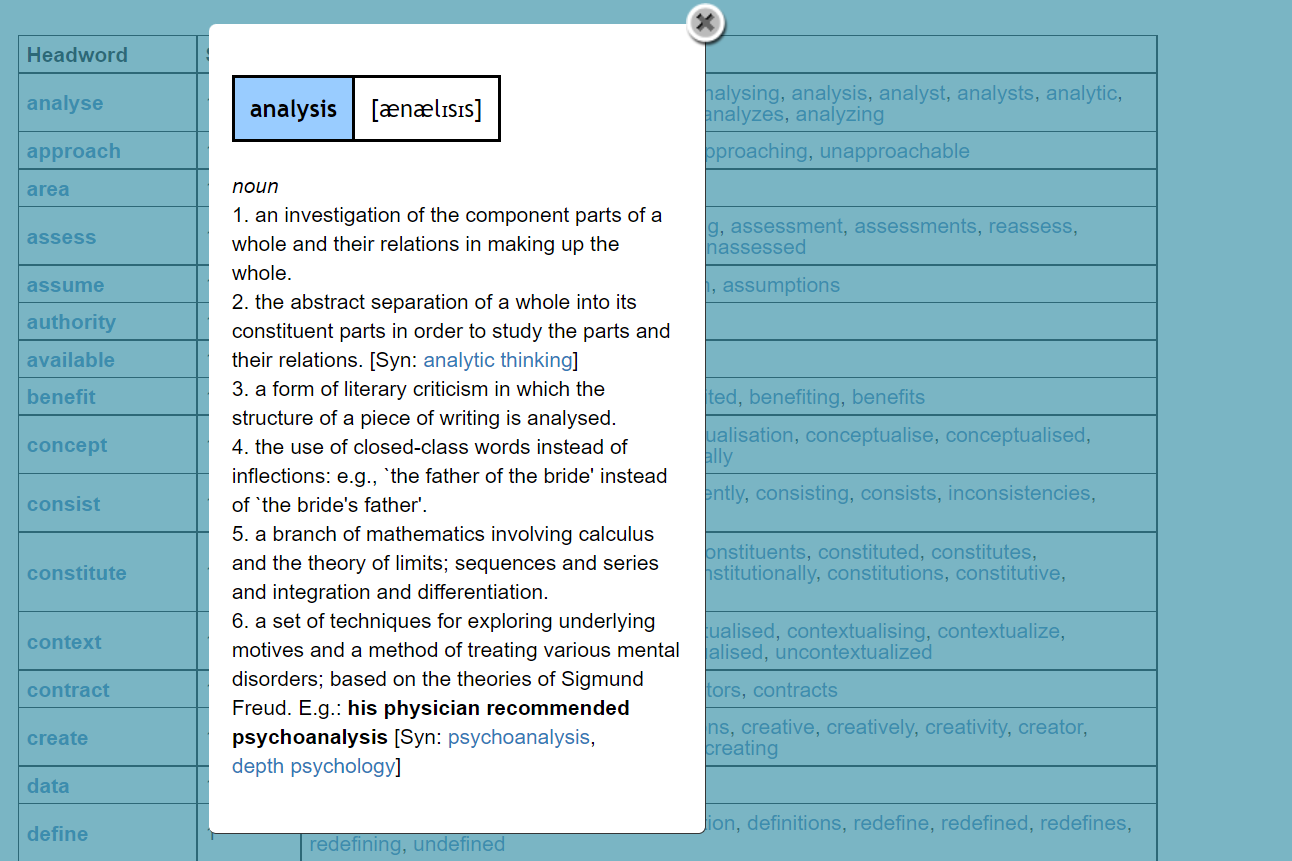 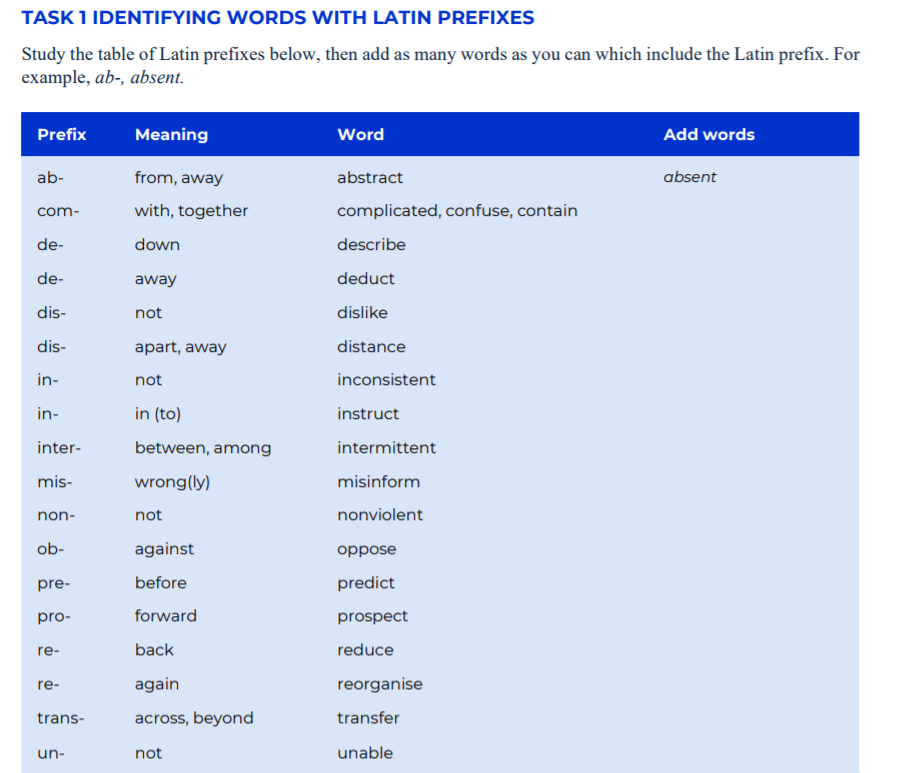 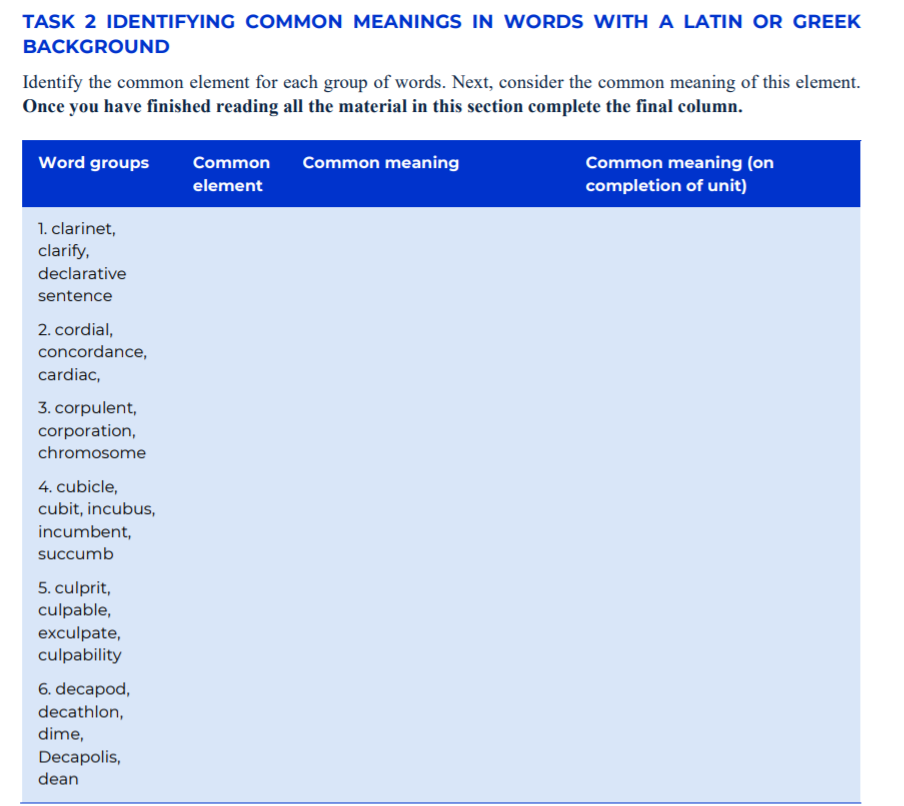 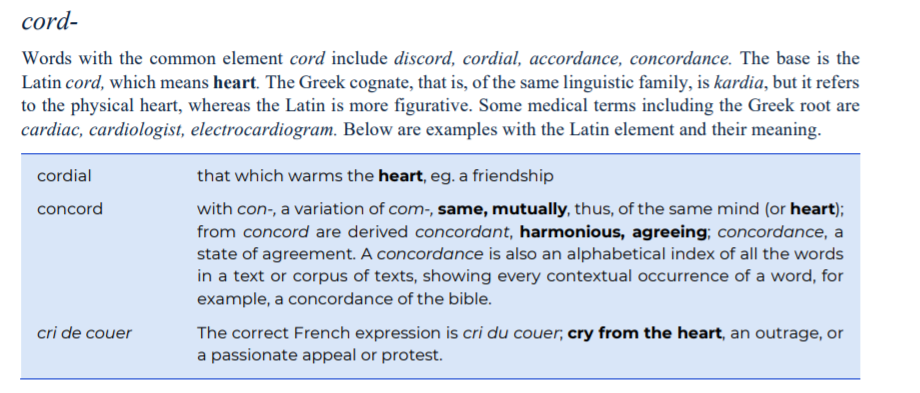 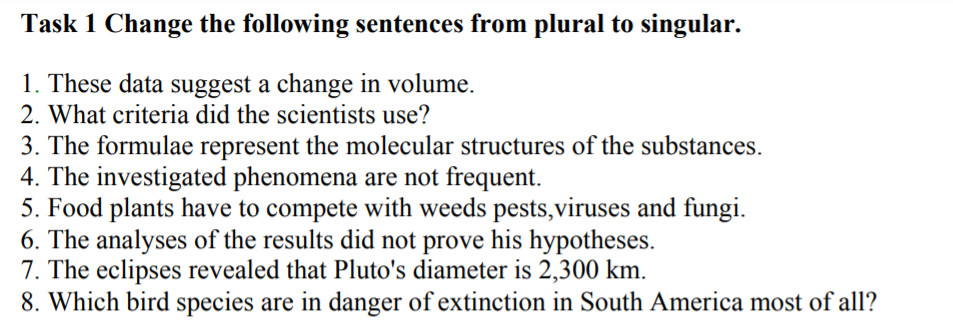 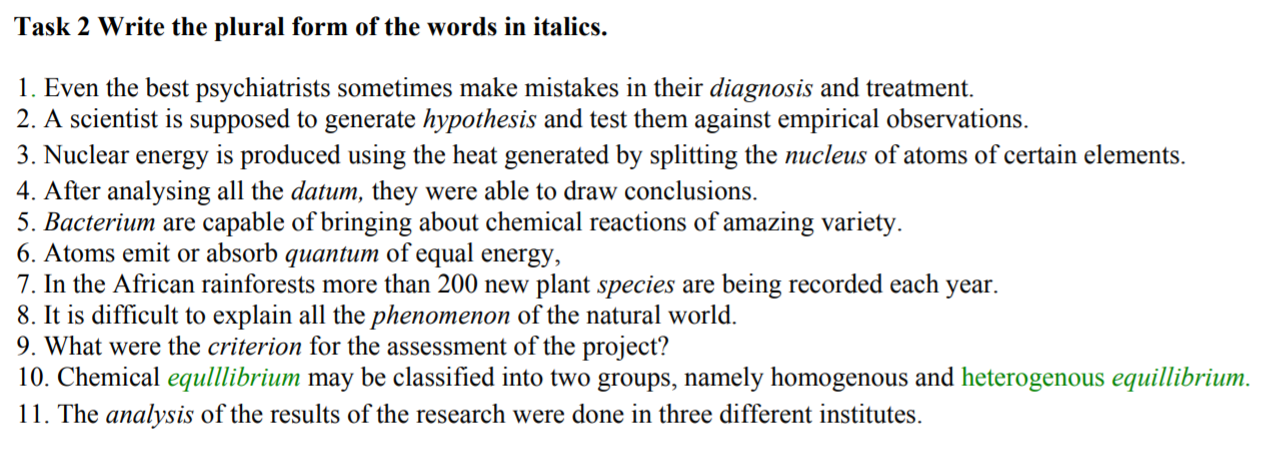 Ссылки на материалы
Academic Word List https://www.eapfoundation.com/vocab/academic/awllists/
Материалы и упражнения на греческие и латинские приставки и корниhttps://documents.uow.edu.au/content/groups/public/@web/@stsv/@ld/documents/doc/uow195601.pdf
Список форм множественного и единственного числа латинских и греческих слов http://www.biomedicaleditor.com/spelling-tip-latin.html
Список со множественными формами не только из латинского, но и французского и итальянского языков https://www.theenglishisland.com/lessons/irregular-plural-nouns-part-two/
Упражнения на множественное число https://is.muni.cz/el/1431/podzim2011/JAC01/um/26994777/Jac01__lesson_9__grammar_and_vocab_exercises.pdf
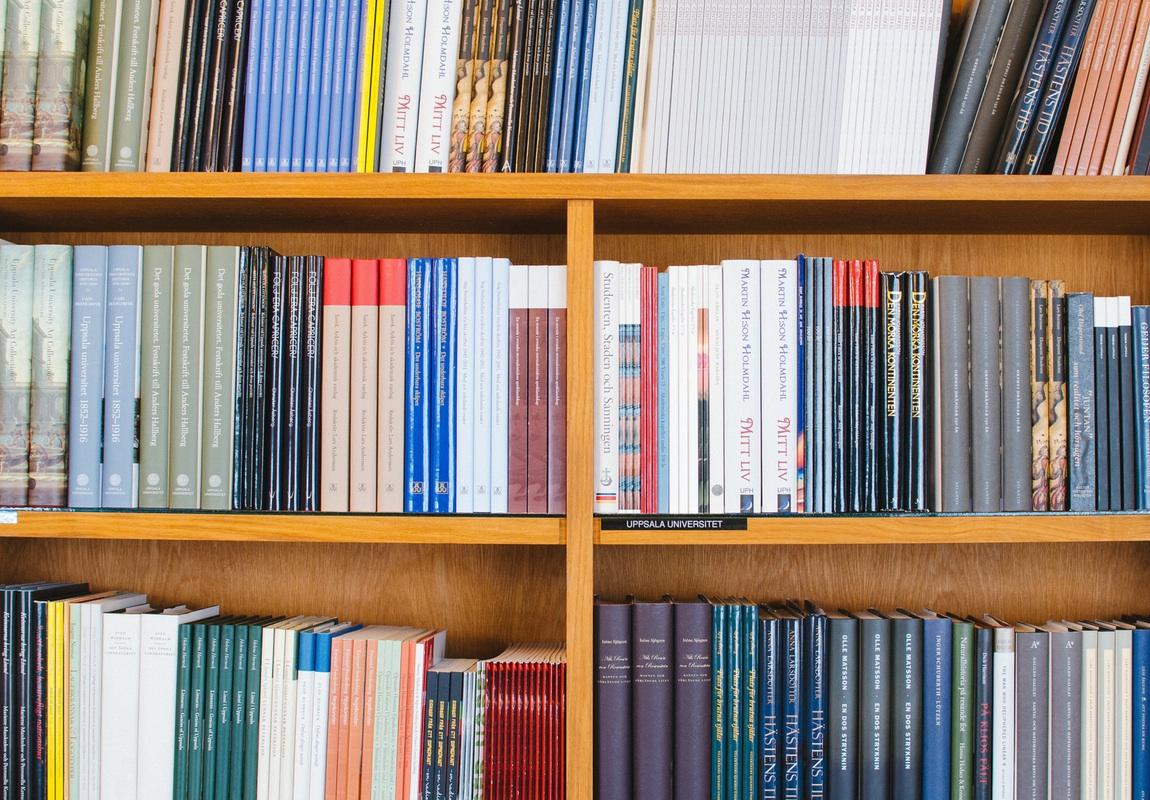 Спасибо за внимание!